Medienrecht fürLehrpersonal
LehrerAkademie Otto-Hahn-Gymnasium Dinslaken
29.01.2024
Schule
Spannungsfeld „Medienrecht in der Schule“
Schüler
Lehr-kräfte
Urheberrecht
Datenschutz
Jugendschutz
PrivatEltern
Strafrecht
Zivilrecht
CC by 4.0 Johannes Philipp
2
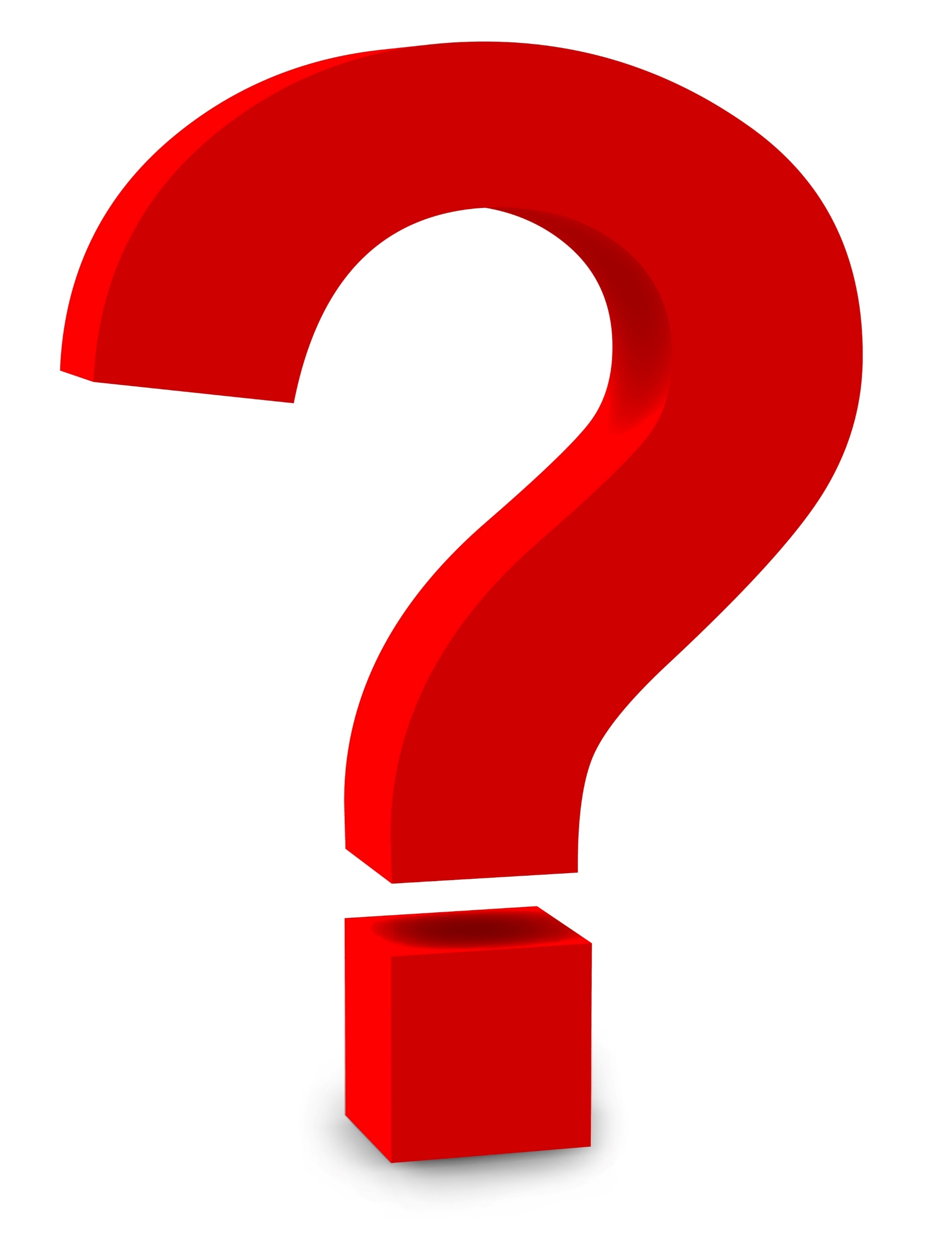 CC by 4.0 Johannes Philipp
3
Problemkreis Social Media
Prüfung: Zwischenmenschliches Problem oder Rechtsverstoß?
Bei zwischenmenschlichem Problem:
Bei Rechtsverstoß: Worum handelt es sich?
Üble Nachrede/Beleidigung, …
Verleumdung …
Falsche Tatsachenbehauptung, Fake News, …
Bedrohung
Erpressung
Missbrauch der App an Betreiber melden
Rechtssicher dokumentieren
Erziehungsberechtigte informieren (nach Rücksprache mit der/dem Betroffenen)
Schulleitung informieren
Ggf. Polizei einschalten/Anzeige erstatten
Gespräch suchen
Ggf.: Vermittler einschalten
CC by 4.0 Johannes Philipp
4
Problemkreis Social Media
Schülerinnen/Schüler
Lehrkräfte
Private App
Schulplattform (z.B. Logineo)
Private App
Chatverlauf dokumentieren und/oder Missbrauch melden
Falls möglich: Mit Verursachern sprechen (und ggf. deren Erziehungsberechtigten)
Ggf.: Schulleitung/Schulpsychologen informieren)
Bei klaren Rechtsverstößen: Polizei einschalten/Anzeige erstatten
Anleitung zur Dokumentation und zum Melden von Missbrauch geben
Erziehungsberechtigte informieren(nur mit Einverständnis)
Über weitere Schritte beraten, z.B.:Hilfsangebote (Nummer gegen Kummer, Schul-/Jugendsozialarbeit)
Ermutigen, Anzeige zu erstatten
Ggf. Handy-Nummer wechseln (Prepaid-Karte)
Chatverlauf dokumentieren und anschließend ggf. löschen
Gespräch mit Verursacher/n führen
Ggf. Erziehungsberechtigte informieren
Pädagogische Maßnahmen ergreifen
Ggf. Schulstrafen verhängen
Bei klaren Rechtsverstößen:Schulleitung informieren und in Absprache Polizei einschalten/Anzeige erstatten
Entscheidung: Lehrkraft, Schulleitung, Schulgremien
Entscheidung: Betroffene/r
Entscheidung: Schülerin/Schüler+ Erziehungsberechtigte (unter 18 J.)
CC by 4.0 Johannes Philipp
5
Problemkreis Social Media
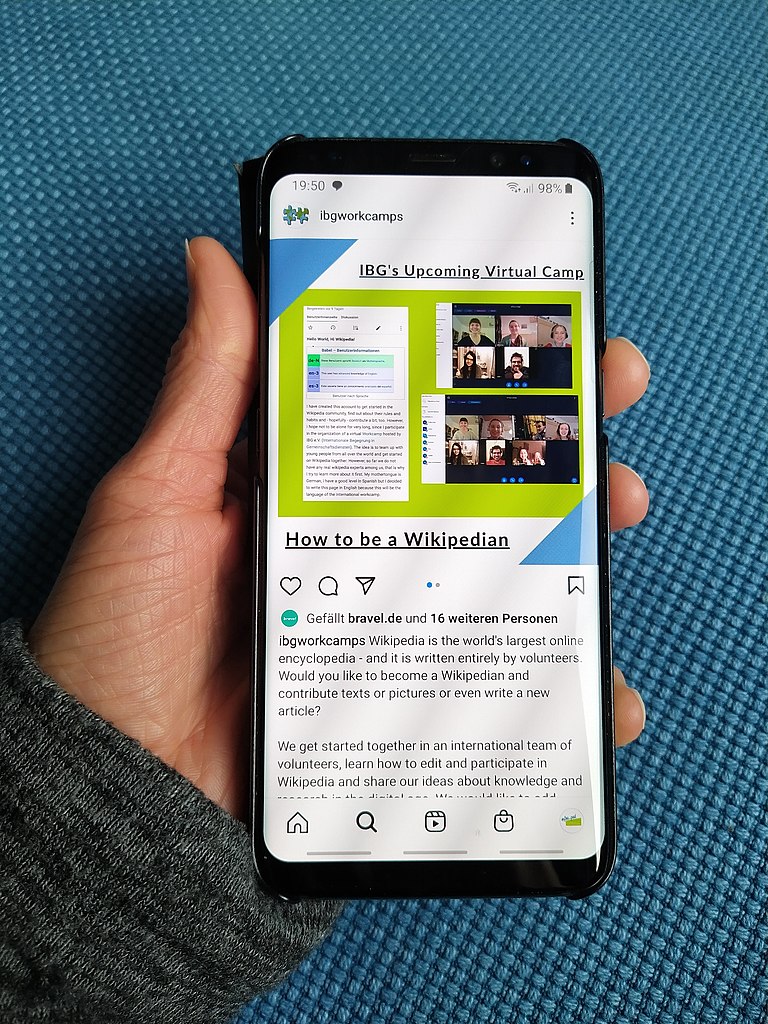 Das Wichtigste: Prävention
Lehrkräfte-/Elterninformation + Unterrichtsmaterialien für jüngere Schüler:
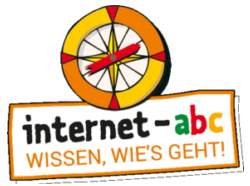 https://www.internet-abc.de/
Lehrkräfte-/Elterninformation + Unterrichtsmaterialien für Alle:
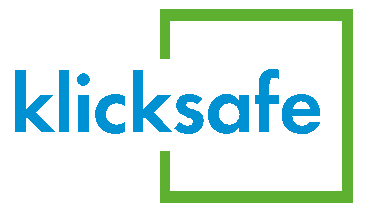 https://www.klicksafe.de/
Definition und Rechtsberatung „Mobbing in der Schule“:
https://www.koerperverletzung.com/mobbing/#Mobbing_in_der_Schule
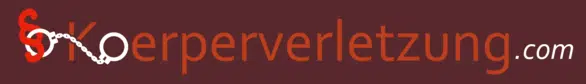 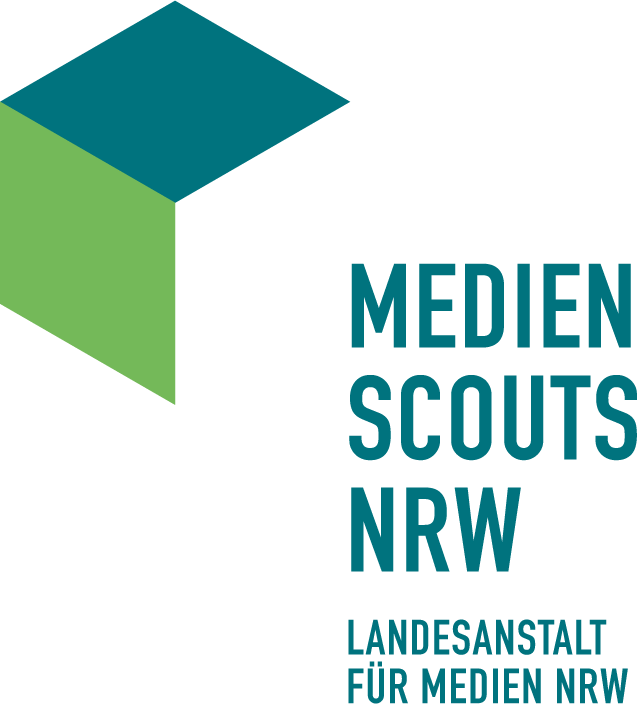 Die Medienscouts NRW leisten Peer-Tutoring: https://www.medienscouts-nrw.de/
Mictlancihuatl, CC BY-SA 4.0: https://creativecommons.org/licenses/by-sa/4.0 , via Wikimedia Commons
CC by 4.0 Johannes Philipp
6
Problemkreis Social Media
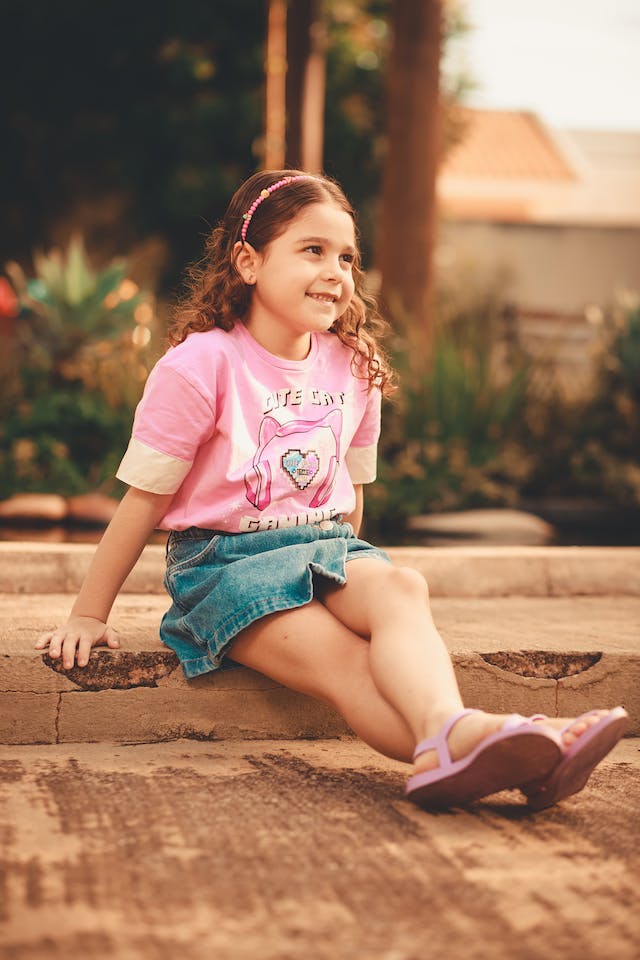 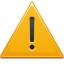 Achtung beim Dokumentieren:
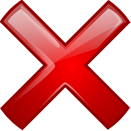 Keine Kopien von Bildern machen, die als Kinderpornografie ausgelegt werden könnten!
C0 Breno Gardoso via pexels.com https://www.pexels.com/de-de/foto/niedlich-sitzung-lacheln-kind-16420090/
CC by 4.0 Johannes Philipp
7
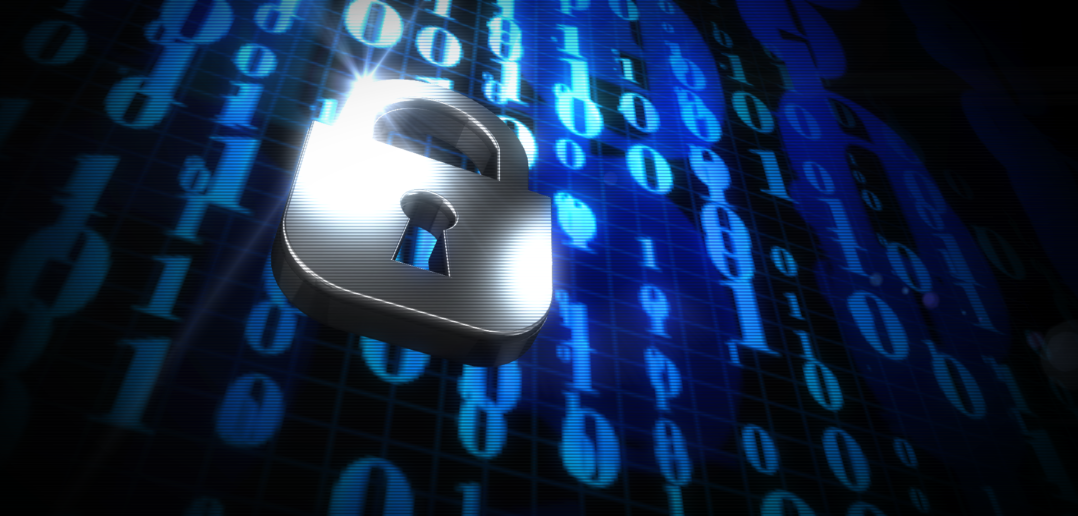 Problemkreis Datenschutz
CC by 4.0 Johannes Philipp
8
https://www.petiteprof79.eu/datenschutz-xr/
Problemkreis Datenschutz
Seit 2018: Europäische Datenschutz-Grundverordnung (DSGVO)
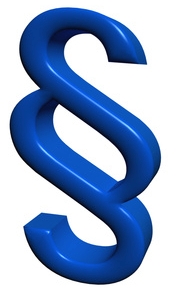 Grundsätze (Art. 5 DSGVO):
RechtmäßigkeitVerarbeitung nach Treu und GlaubenTransparenz
Zweckbindung
Datensparsamkeit
Richtigkeit
Zeitlich begrenzte Speicherung
Integrität und Vertraulichkeit (Datensicherheit)
Rechenschaftspflicht der/des Verantwortlichen (= Schulleiterin/Schulleiter)
ã S. Geissler via pixelio.de
CC by 4.0 Johannes Philipp
9
Problemkreis Datenschutz
Personenbezogene Daten:
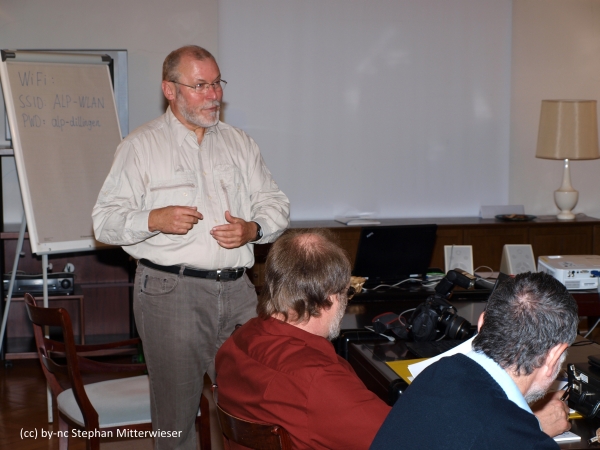 […] alle Informationen, die sich auf eine identifizierte oder identifizierbare natürliche Person […] beziehen […] Art. 4 (1) DSGVO
Vorname, Name, Anschrift, E-Mail-Adressen, Telefonnummern …
Noten, Zeugnisbemerkungen, Ordnungsmaßnahmen …
Lehrbefähigung, Sprechstunden, Krankheitstage, dienstliche Beurteilung …
Fotos, Videos, Audioaufnahmen, bei denen die Person „klar erkennbar“ ist

Aber auch IP-Adressen, Standortdaten, Kenn-Nummern, MAC-Adressen persönlicher Hardware
Usw., usw.
Verarbeitung dieser Daten nur aufgrund gesetzlicher oder verwaltungsrechtlicher Vorschriften oder mit Einwilligung der Betroffenen (und/oder ggf. der gesetzlichen Vertreter)
S. Geisler via Pixelio.de
CC by 4.0 Johannes Philipp
10
Problemkreis Datenschutz
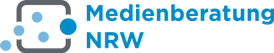 Alle schulbezogenen Datenschutzregelungen für NRW
Die datenschutzrechtliche Einwilligungserklärung
Sie ist notwendig, wenn keine rechtliche Regelung der Datenverarbeitung vorliegt oder wenn sie in einer solchen Regelung verlangt wird.
Kriterien:
Nachweisbar -> schriftlich
Freiwillig-> Keine Nachteile-> Kein Gruppendruck
Informiert-> Wofür wird die Einwilligung erteilt?-> Wie lange gilt sie?-> Welche Konsequenzen/Risiken ergeben sich?    (z.B. bei Veröffentlichung im Internet)
Jederzeit widerrufbar
Altersgrenzen beachten:-> Unter 14 Jahren: Erziehungsberechtigte-> 14 – 17 Jahre: Erziehungsberechtigte + Jugendliche/r-> ab 18 Jahren: Betroffene/r selbst
CC by 4.0 Johannes Philipp
11
Problemkreis Datenschutz
Die datenschutzrechtliche Einwilligungserklärung
Notwendig
Nicht notwendig
Bei aktiver Medienanwendung während des Unterrichts
In allen anderen Fällen, insbesondere bei …
Voraussetzung:
Aufzeichnung auf schulisches Endgerät bzw. Speichermedium
Löschen unmittelbar nach Unterricht (ggf. Unterrichtssequenz)
Aufnahmen für die Öffentlichkeitsarbeit der Schule
Aufnahmen im Rahmen schulischer Medienprojekte
Aufnahmen zum Zweck der Teilnahme an Wettbewerben
…
In NRW: Keine staatlichen Muster-Einwilligungserklärungen
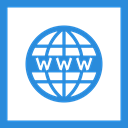 Beispiele für auf den Einzelfall bezogene Einwilligungserklärungen:  Homepage des Referenten(Nicht juristisch geprüft!)
CC by 4.0 Johannes Philipp
12
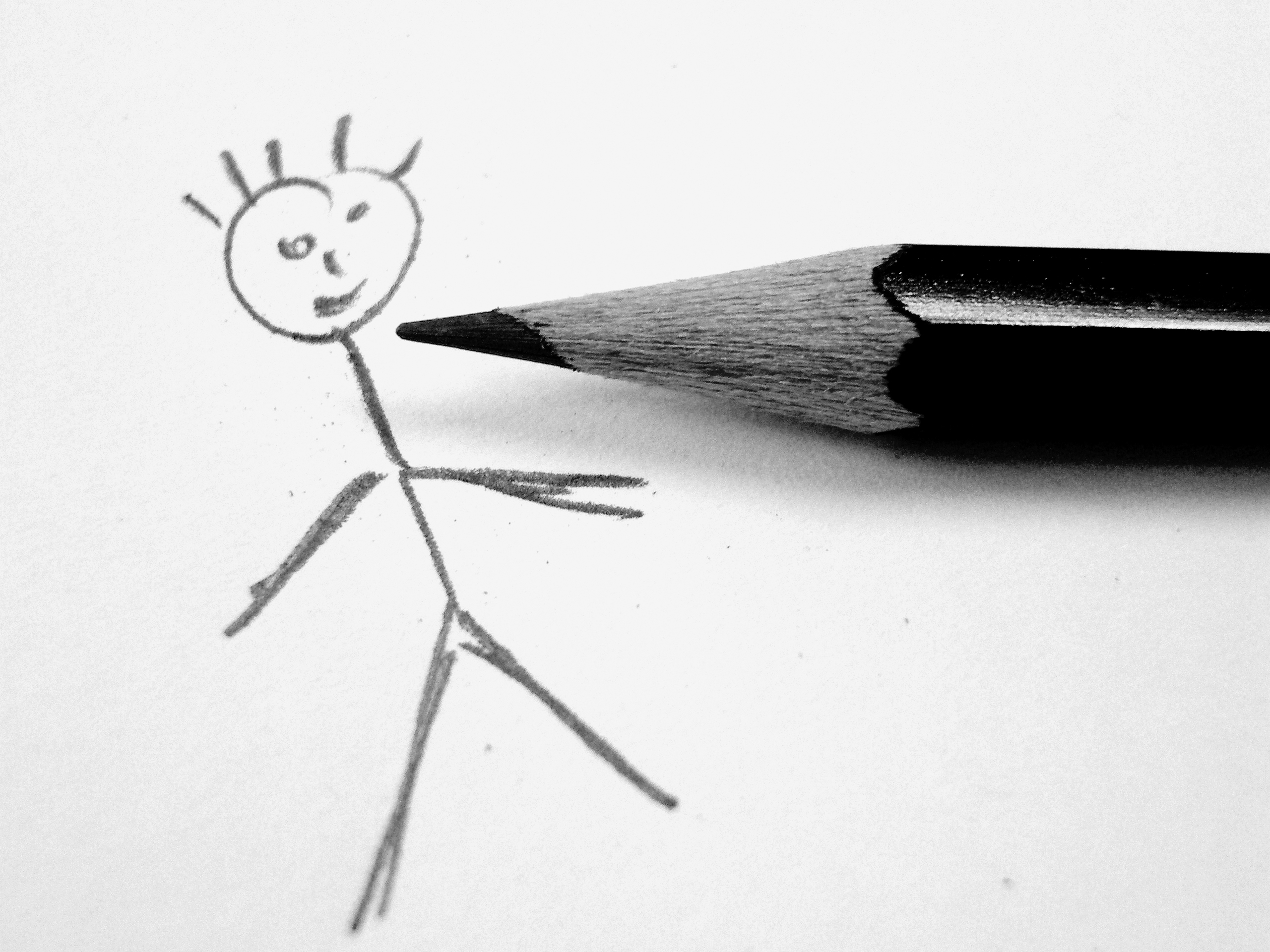 Problemkreis Urheberrecht
ã Norbert Leipold via pixelio.de
CC by 4.0 Johannes Philipp
13
Problemkreis Urheberrecht
Was ist geschützt?
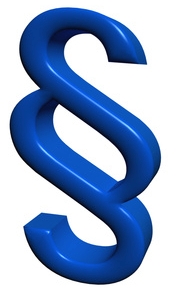 UrhG § 1:Die Urheber von Werken der Literatur, Wissenschaft und Kunst genießen für ihre Werke Schutz nach Maßgabe dieses Gesetzes.
Genauere Auflistung             UrhG § 2
Was beinhaltet der Schutz?
Urheberpersönlichkeitsrechte:
Anerkennung der Urheberschaft
Veröffentlichungsrecht
Schutzvor Entstellung des Werks
Verwertungsrechte:
Vervielfältigungsrecht
Verbreitungsrecht
Ausstellungsrecht
Vortrags- Aufführungs- und Vorführungsrecht
Recht der öffentlichen Wiedergabe
Zustimmung zu Bearbeitungen und Umgestaltungen
ã S. Geissler via pixelio.de
CC by 4.0 Johannes Philipp
14
Problemkreis Urheberrecht
Für wen gilt der Schutz?
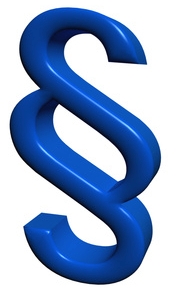 Für jeden Nutzer eines geschützten Werks
Gibt es Ausnahmen?
Gesetzlich erlaubte Nutzungen:
Weitere erlaubte Nutzungen (Beispiele):
Vorübergehende Vervielfältigung
Rechtspflege und öffentliche Sicherheit
Menschen mit Behinderungen
Sammlungen für religiösen Gebrauch
Schulfunksendungen
Öffentliche Reden
Zeitungsartikel und Rundfunkkommentare
Berichte über Tagesereignisse
Zitate
Karikatur, Parodie und Pastiche
Vervielfältigungen zum privaten Gebrauch
Werbung
Werke an öffentlichen Plätzen
Text- und Data Mining
Bibliotheken, Archive, Museen
Verwaiste oder nicht verfügbare Werke
Rundfunk-/Fernsehen
Datenbanken 
…
ã S. Geissler via pixelio.de
Grundsatz: Jede Nutzung muss vergütet werden.
CC by 4.0 Johannes Philipp
15
Problemkreis Urheberrecht
Ausnahme „Schulprivilegien“
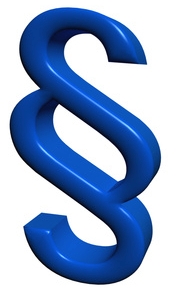 § 60a Unterricht und Lehre:
§ 47 Schulfunksendungen
Vervielfältigung erlaubt, aber nur für laufendes Schuljahr und Schuljahr darauf.
15% eines veröffentlichten Werks
Vollständige Nutzung von …- Abbildungen, - Werken geringen Umfangs- einzelnen Beiträgen aus einer Fachzeitschrift  oder wissenschaftlichen Zeitschrift- vergriffenen Werken
Keine Kopien aus „Werken für den Unterricht“!
Gesamtvertrag „Vervielfältigung an Schulen“
ã S. Geissler via pixelio.de
CC by 4.0 Johannes Philipp
16
Problemkreis Urheberrecht
Gesamtvertrag „Vervielfältigung an Schulen“
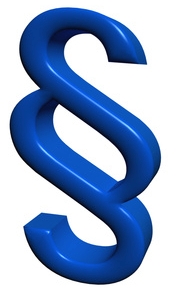 Werke für den Unterricht15%, maximal 20 Seiten
Musiknoten:Maximal 6 Seiten
Andere Schriftwerke:Maximal 20 Seiten
Bilder, Fotos, sonstige Abbildungen (z.B. Grafiken):vollständig
Vergriffene Werke:vollständig (Achtung: Schwieriger Nachweis!)
Vervielfältigung und Nutzung nur für den Unterricht!
ã S. Geissler via pixelio.de
CC by 4.0 Johannes Philipp
17
Problemkreis Urheberrecht
Weitere Voraussetzungen für kostenlose Nutzung geschützter Werke:
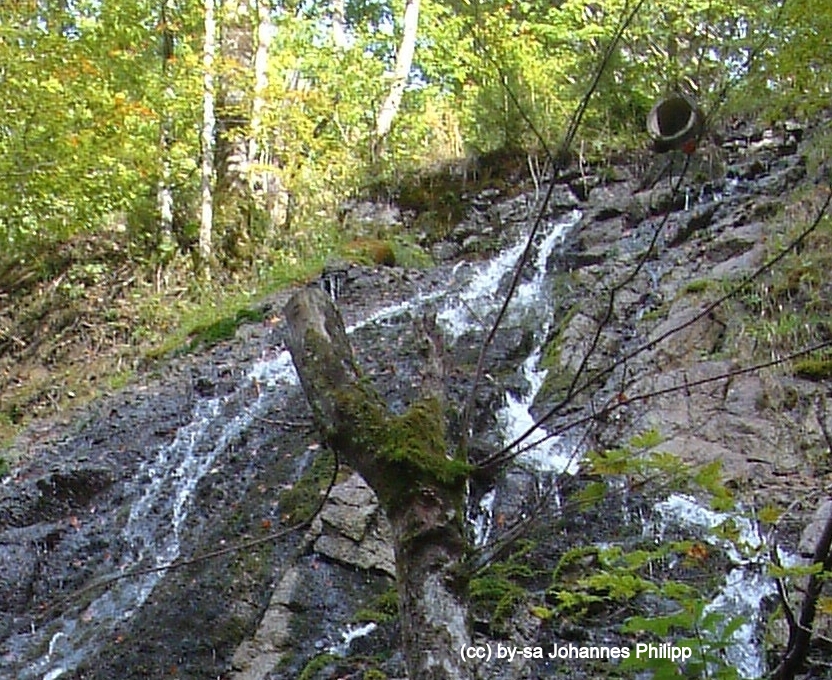 Quellenangabe
(§ 63 UrhG)
Keine Veränderung
Ausnahme: Texte dürfen so verändert werden, wie es für den Unterricht erforderlich ist. Die Änderungen müssen gekennzeichnet werden.(§ 62 (4) UrhG)
Kein Schulbuch-Ersatz!
CC by 4.0 Johannes Philipp
18
Problemkreis Urheberrecht
Quellen aus dem Internet
Quellen aus Druckwerken
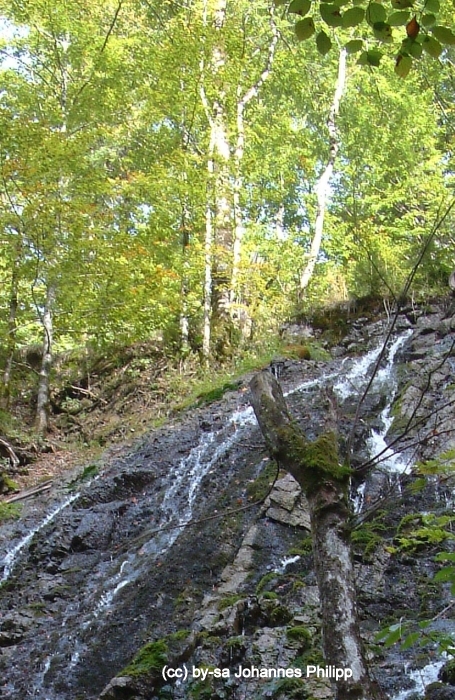 Texte:
Name des/der Autors/Autorin, Fotograf*inWenn nicht bekannt: Name der/des Hochladenden
URL oder Name der PlattformBesser: Kompletter Link mit Datum und Uhrzeit

Bei (möglicher) Veröffentlichung im Netz: In der Regel Backlink erforderlich(AGB der Herkunftsplattform lesen!)

Für Medien mit Creative Commons Lizenzen: TULLU-Regel!
Name des/der Autor(en) / Herausgeber
Titel
Ggf. in … (Name des Werks)
(Verlag), Verlagsort, Erscheinungsjahr
Bei Zeitungen, Zeitschriften: Ausgabe
Für wissenschaftliche Zitate gelten genaue Regeln der jeweiligen Universität bzw. Fachschaft
(s. a. https://www.wissenschaftliches-arbeiten.org/)
Bilder, Fotos, Grafiken …:
Name der/des Bildschaffenden
Ggf. Titel
in … (Buch, Zeitschrift mit Ausgabe)
(Verlag), Verlagsort, Erscheinungsjahr
CC by 4.0 Johannes Philipp
19
Problemkreis Urheberrecht
Nicht öffentlich
Öffentlich
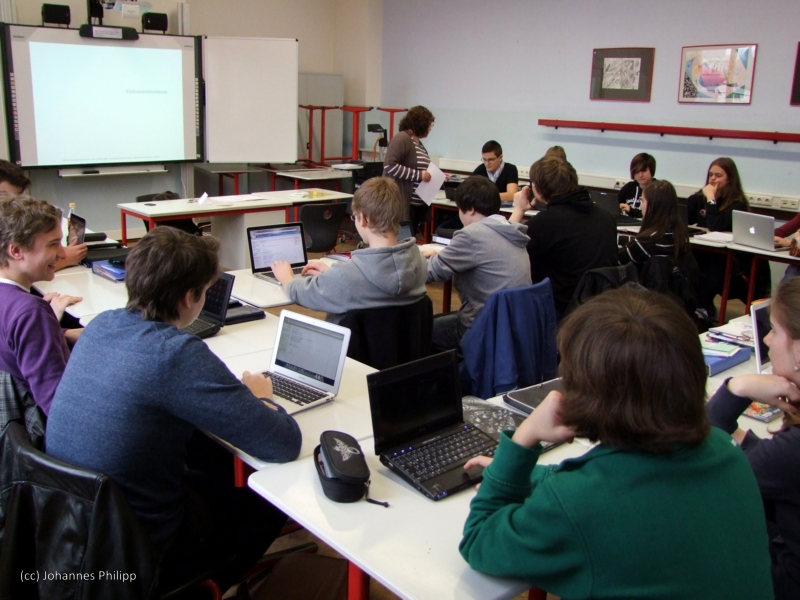 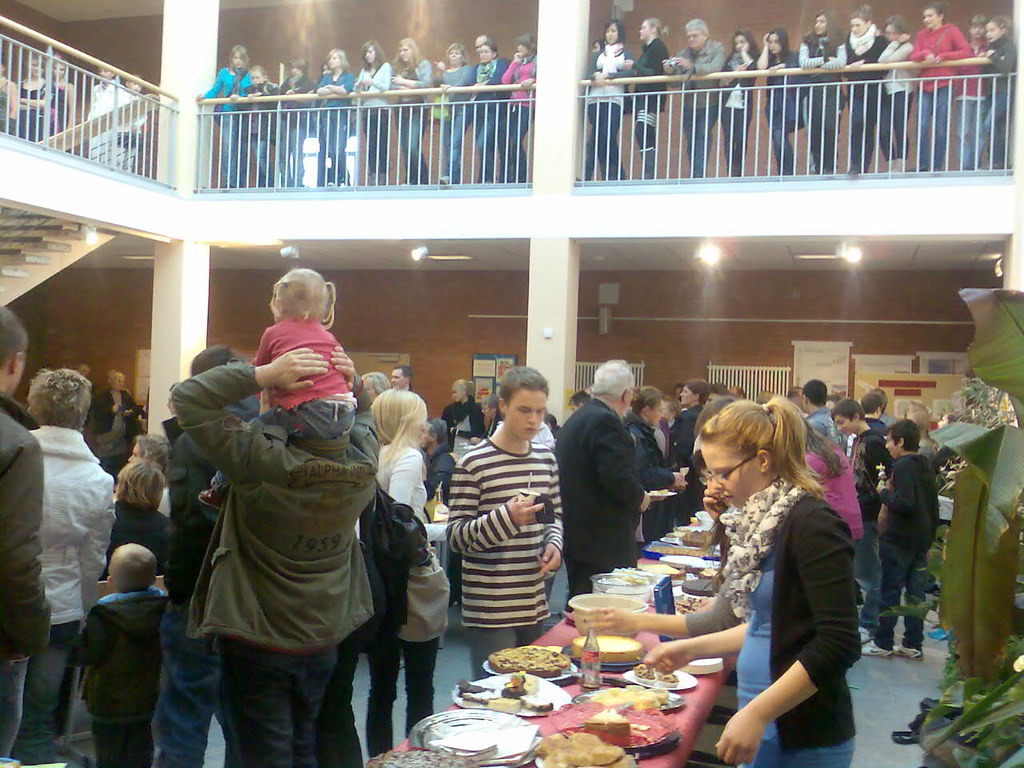 CC by Johannes Philipp
CC by-sa RS Sarstedt via flickr.com
„Unterricht“ +Weitergabe innerhalb der eigenen Schule
Alle übrigen Szenarien
„Schulprivilegien“ gelten.
„Normales“ Urheberrecht gilt.
CC by 4.0 Johannes Philipp
20
Problemkreis Urheberrecht
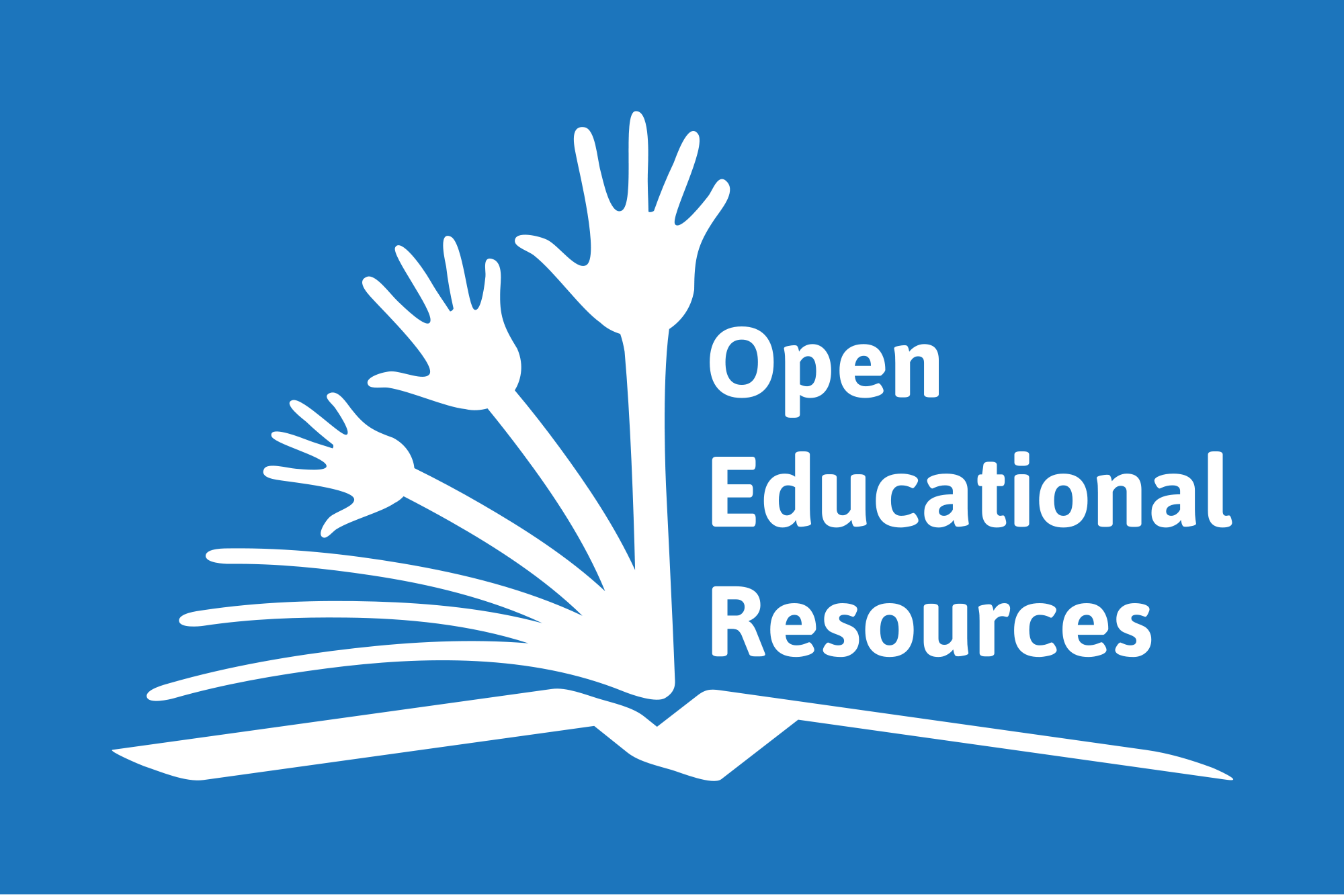 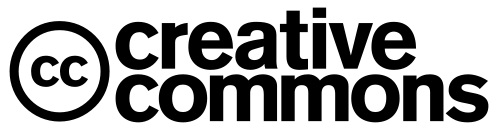 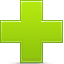 CC by 4.0 Johannes Philipp
21
Problemkreis Urheberrecht
Warum CC + OER?
Unterricht:
Schulprivilegien nur im Rahmen einer Schulklasse/festen Lerngruppe!
Sonst: Uneingeschränktes Urheberrecht.
Keine (Wieder-)veröffentlichung ohne Genehmigung.
Häufig Lizenzkosten.
Öffentlichkeitsarbeit der Schule:
Keine Schulprivilegien – Urheberrecht gilt uneingeschränkt!
Eigene Materialien oft wertlos.
22
CC by 4.0 Johannes Philipp
Problemkreis Urheberrecht
Was sind OER?
Open Educational Resources sind Bildungsmaterialien jeglicher Art und in jedem Medium, die unter einer offenen Lizenz stehen. Eine solche Lizenz ermöglicht den kostenlosen Zugang sowie die kostenlose Nutzung, Bearbeitung und Weiterverbreitung durch andere ohne oder mit geringfügigen Einschränkungen. Dabei bestimmen die Urheber selbst, welche Nutzungsrechte sie einräumen und welche Rechte sie sich vorbehalten.
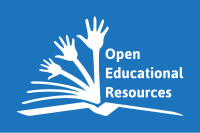 OER Global Logo by Jonathas Mello is licenced under a Creative Commons Attribution Unported 3.0 Licence (https://creativecommons.org/licenses/by/3.0)
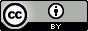 Zitiert aus: Deutsche UNESCO-Kommission e.V.https://www.unesco.de/bildung/open-educational-resources (17.11.2019)
CC by 4.0 Johannes Philipp
23
Problemkreis Urheberrecht
Was sind Creative Commons?
Creative Commons ist eine gemeinnützige Organisation mit Sitz in den USA, die Wissen und Kultur weltweit frei zugänglich machen möchte. Dafür hat sie ein einheitliches Lizensystem entwickelt, arbeitet mit großen Institutionen zusammen, um ein Netzwerk freien Wissens aufzubauen und zu vergrößern, entwickelt Technologien, um Werke mit offenen Lizenzen besser auffindbar zu machen, bildet Autoren weiter und richtet weltweite Tagungen aus, um die Akzeptanz von freien Lizenzen zu erhöhen.
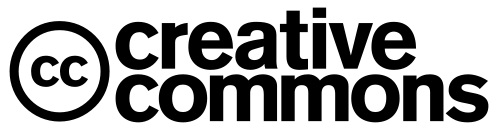 Freie und gekürzte Übersetzung von Johannes Philipp der Seite „What We Do“ https://creativecommons.org/about/ (17.11.2019)
CC by 4.0 Johannes Philipp
24
Problemkreis Urheberrecht
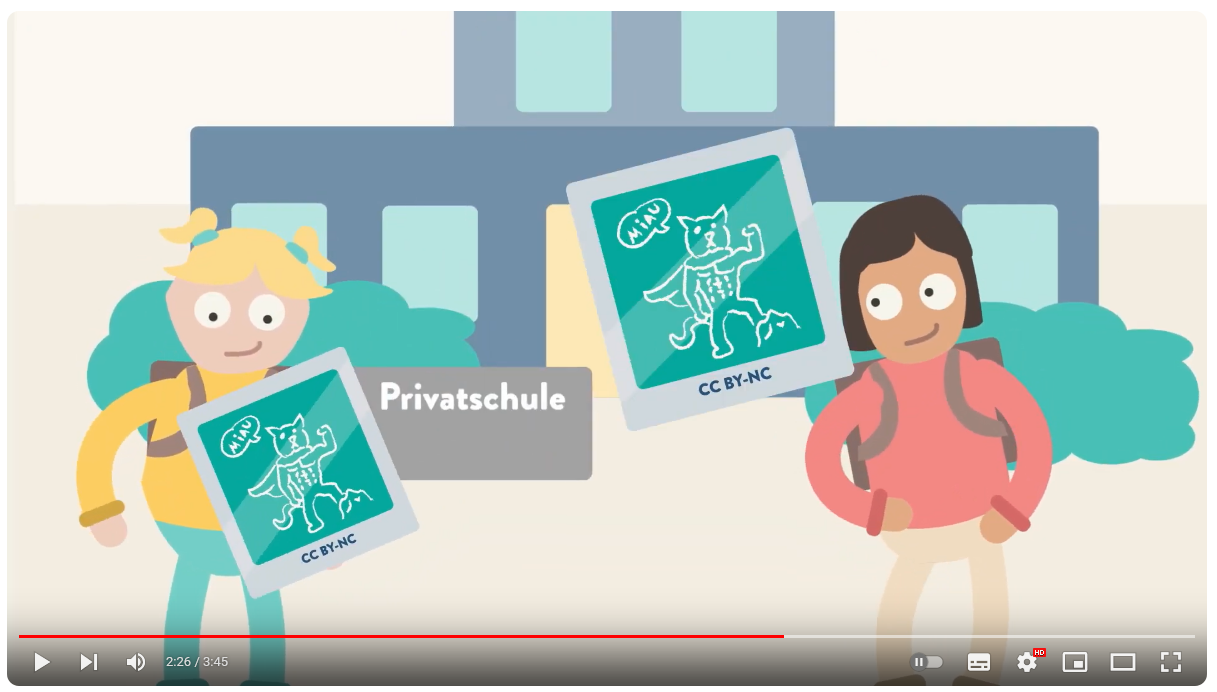 https://www.youtube.com/watch?v=1WnZD7E8FKY
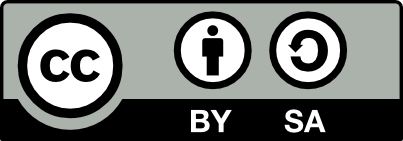 OER Kompakt – Was sind OER?FWU Institut für Film und BildCC by-sa 4.0
CC by 4.0 Johannes Philipp
25
Die Creative Commons Lizenzen
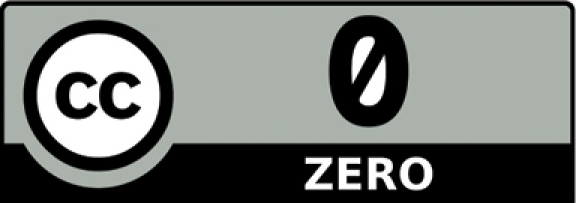 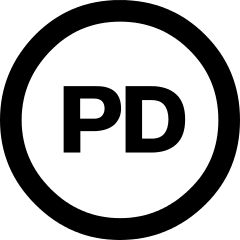 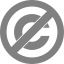 OER
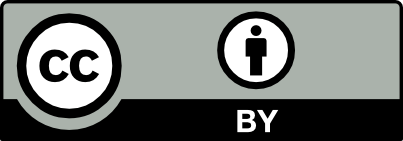 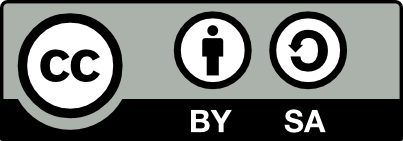 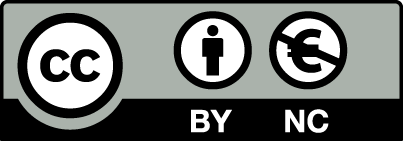 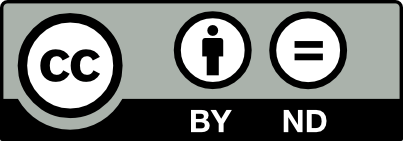 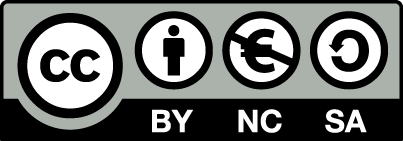 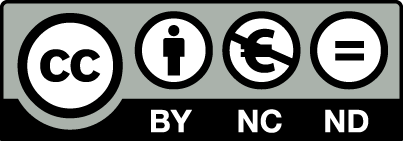 CC by 4.0 Johannes Philipp
26
OER und CC in der Schule: Wofür?
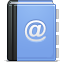 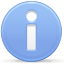 Bildungs-/Unterrichtsmaterialien
Öffentlichkeitsarbeit
Kostenlose Nutzungsrechte an Materialien/Medien Dritter
… die über den Bereich der eigenen Schule hinaus weitergegeben/ verbreitet werden sollen.
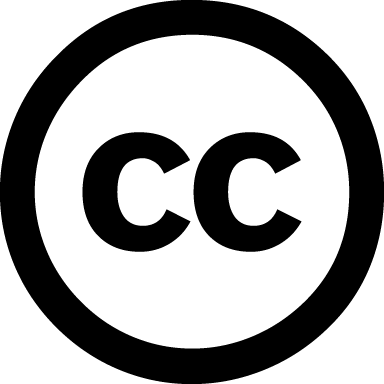 OER
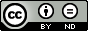 Icons:  Basic set by prokofusha unter einer Creative Commons Attribution-No Derivative Works 3.0 License via https://www.deviantart.com/prokofusha/art/Basic-set-125164098
CC by 4.0 Johannes Philipp
27
Andere „freie“ Lizenzen
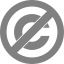 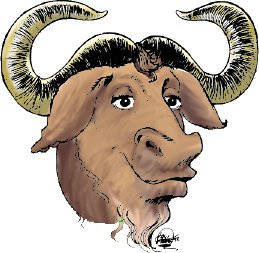 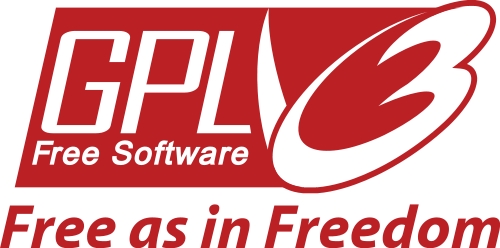 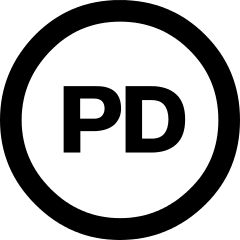 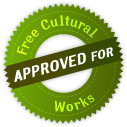 CC by 4.0 Johannes Philipp
28
Vor- und Nachteile „freier“ Lizenzen
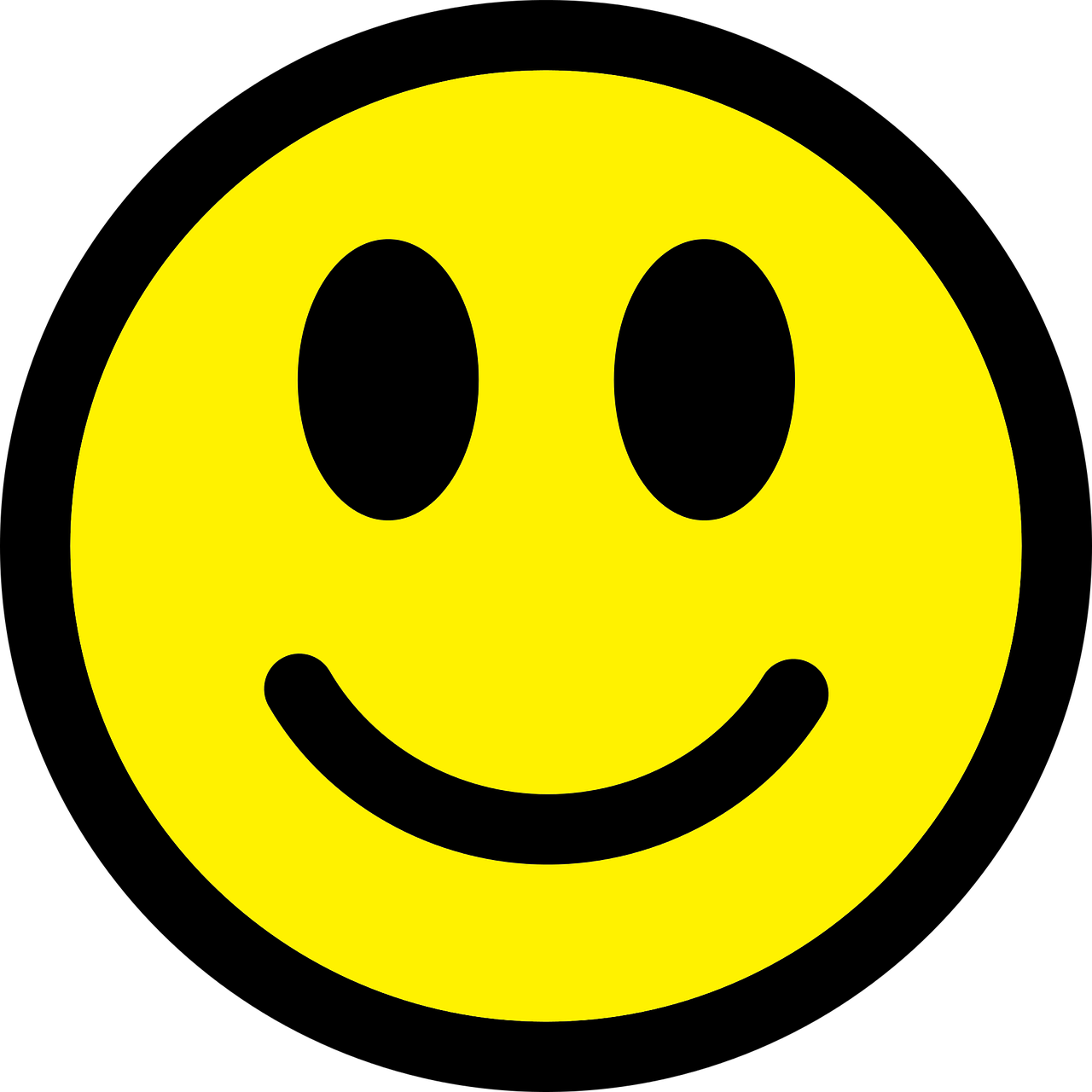 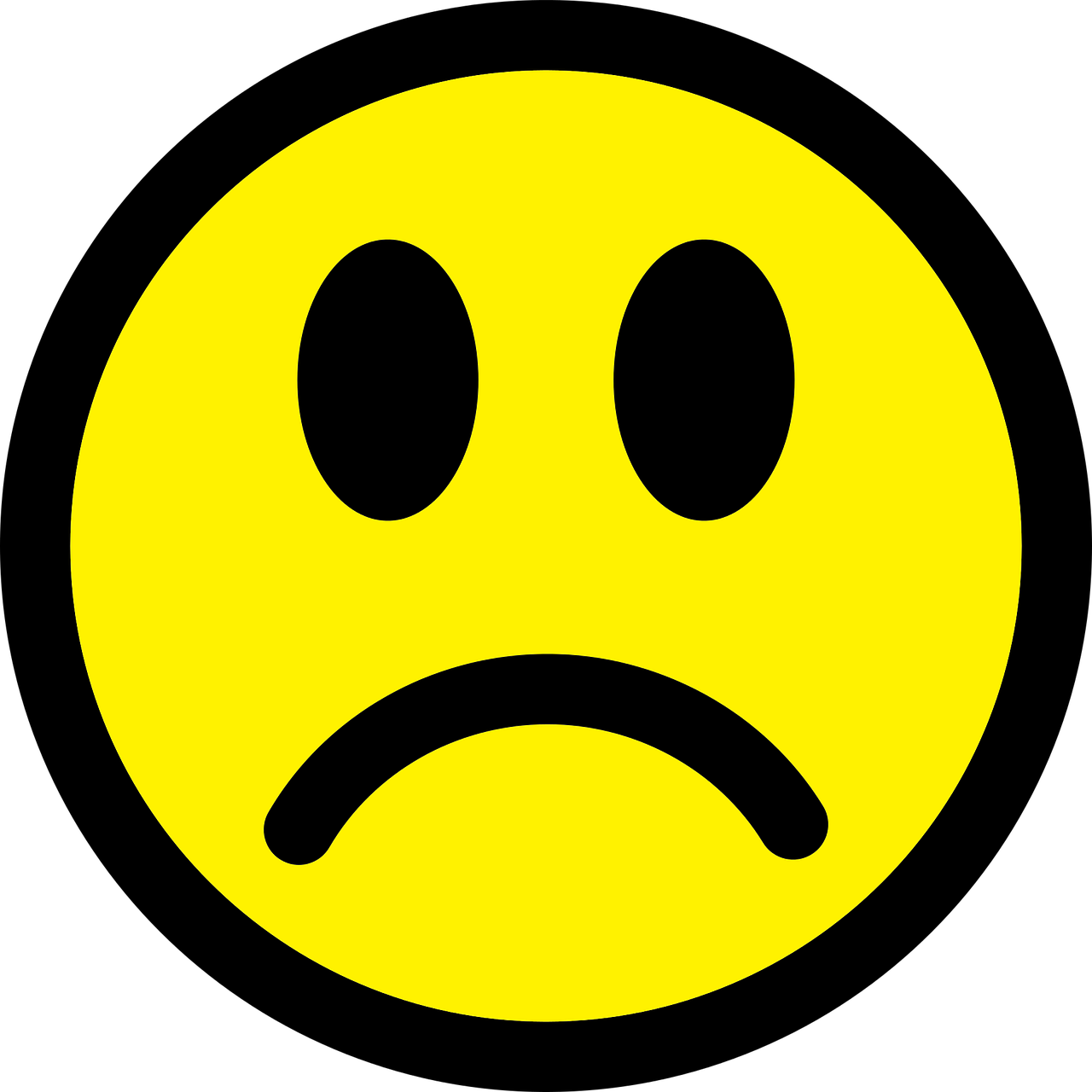 Qualität, Richtigkeit

„Ausbeutung“, Geringschätzung von Autoren

Auffindbarkeit
Kostenlos

Darf (meist) verändert, angepasst werden

Darf wiederveröffentlicht werden
Smileys:           TukTukDesign via pixabay.com
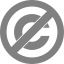 CC by 4.0 Johannes Philipp
29
Wie findet man OER und „freie“ Inhalte?
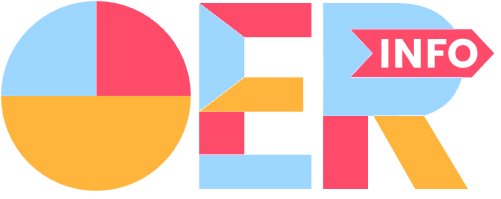 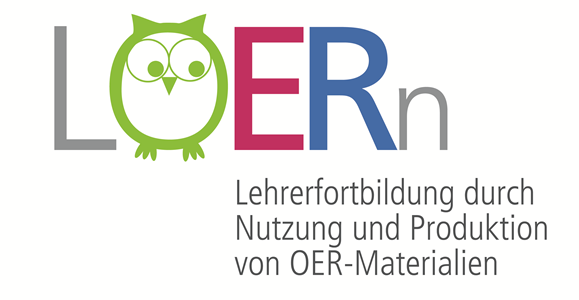 Suchmaschinen: Nutzungsrechte lassen sich als Suchfilter einstellen
Wikipedia/Commons Wikimedia:Alles unter CC.
OER-Portale: Anleitungen, Materialien und Linklisten
Gute Anleitung zum Finden von OER
OER-Suchmaschinen und Portale
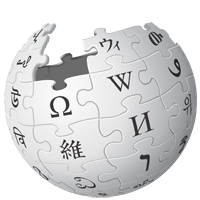 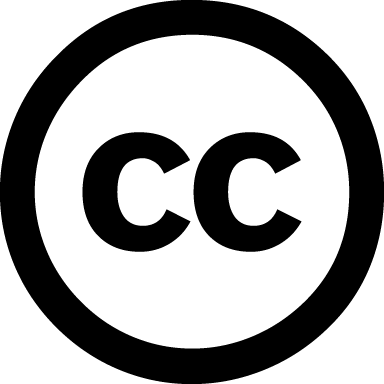 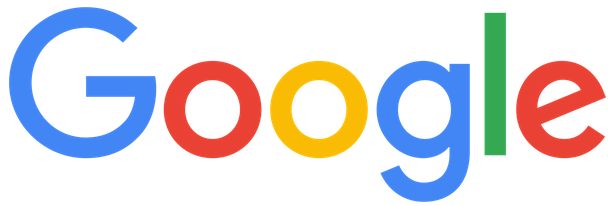 Nutzungsrechte in der Bildersuche als Filter einstellbar
Alles unter CC by-sa
CC by 4.0 Johannes Philipp
30
Wie erstellt und publiziert man eigeneOER bzw. CC-Materialien?
Für alle Inhalte/Materialien, die man nicht zu 100% selbst erstellen kann:
Material mit CC- oder anderer „freier“ Lizenz suchen.
Im Zweifel oder bei „normalem“ Urheberrecht: Genehmigung (schriftlich) einholen.
Quelle immer genau angeben.
Bei Angaben über und Fotos von Personen: Datenschutz und Persönlichkeitsrechte beachten!
Lizenz für eigene Veröffentlichung festlegen:                       oder
Bei umfangreicheren Werken: Impressum
Sehr gute Anleitung: https://oer.alp.dillingen.de/course/view.php?id=19
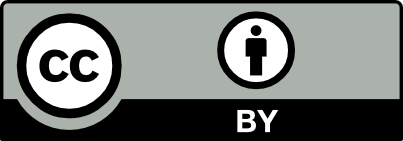 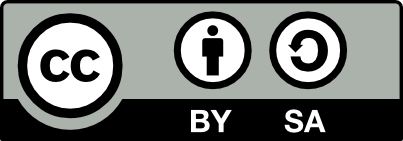 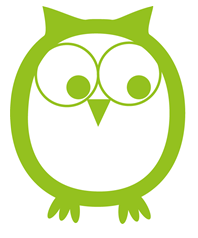 CC by 4.0 Johannes Philipp
31
Wie gibt man Quellen richtig an?
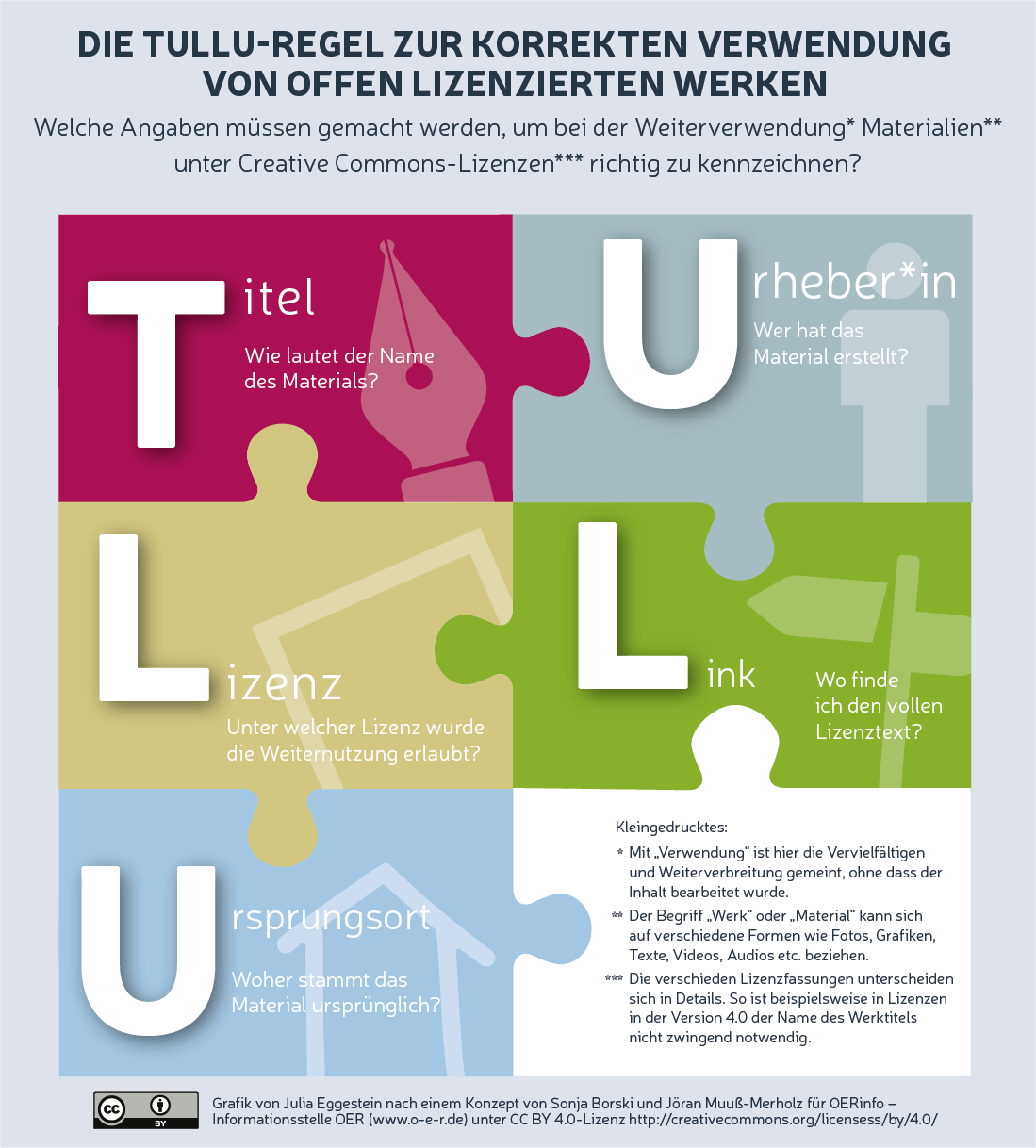 Bilder unter freier Lizenz nutzen – weit verbreitete Fehler und wie man sie vermeidet
Die TULLU-Regel
Grafik von Julia Eggestein nach einem Konzept von Sonja Borski und Jöran Muuß-Merholz für OERinfo – Informationsstelle OER (www.o-e-r.de) unter CC BY 4.0 Lizenz https://creativecommons.org/licenses/by/4.0/
Video von Blanche Fabri, Melanie Kolkmann, Tessa Moje, Jöran Muuß-Merholz für open-educational-resources.de – Transferstelle für OER unter einer Creative Commons Namensnennung 4.0 International Lizenz via YouTube https://youtu.be/8A0CgS66iE0
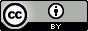 CC by 4.0 Johannes Philipp
32
Hilfen zur Quellenangabe
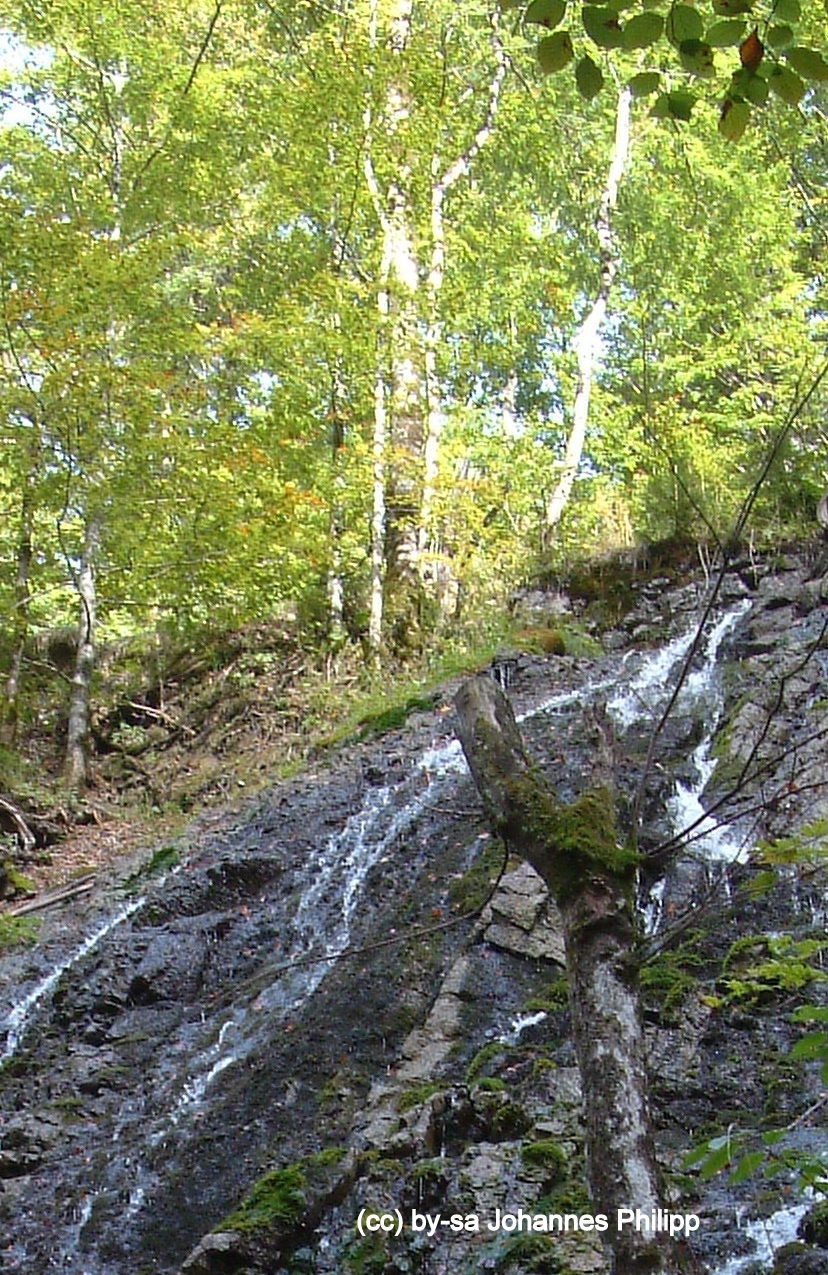 Lizenzhinweisgenerator: https://lizenzhinweisgenerator.de/
Photos for Class: https://www.photosforclass.com/
Pics4Learning: https://pics4learning.com/
Quellenangaben: So macht man es richtig. (Script von Johannes Philipp): https://www.paddelhannes.de/medienrecht/Quellenangaben.pdf
CC by 4.0 Johannes Philipp
33
Vielen Dank für Ihre Aufmerksamkeit!
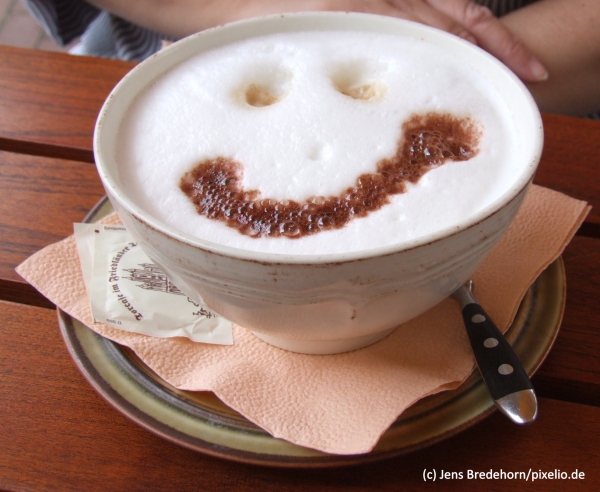 CC by 4.0 Johannes Philipp
34
Diese Präsentation und eine kommentierte Linkliste stehen digital zur Verfügung:
Auf der Schulplattform zu dieser Veranstaltung
Unter https://www.paddelhannes.de/medpaed/medienrecht/medienrecht-linklisten.html
Kontakt:
Johannes PhilippE-Mail: jphilipp.alp@gmail.com Phone: 0176 455 010 40Web: www.paddelhannes.de/medpaed
Lizenz:
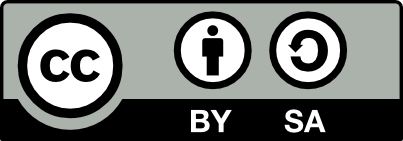 Diese Präsentation von Johannes Philipp steht unter einer Creative Commons – Namensnennung – Weitergabe unter gleichen Bedingungen 4.0 international Lizenz
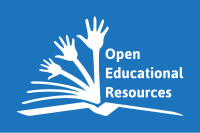 Es handelt sich um eine Offene Bildungsressource (OER)
CC by 4.0 Johannes Philipp
35